BSHC
Sample Production of S-127 dataset Fulfilling NPUB Carriage Requirements by making use of S-127 conform dataset
Die zentrale maritime Behörde in Deutschland
Bundesamt für Seeschifffahrt und Hydrographie
Introduction
challenges in storage of S-1xx conform data

lack of efficient software solutions available

BSH content management system is MS Office based (Word)

workaround to store relevant NPUB information in an S-127 conform database 

Vision: 

create and use an S-127 conform dataset to produce the VTS Guide
2
Analysis
Dismantling of VTS Guide into smaller sections – VTS centres, e.g VTS Centre Travemünde

Dismantling VTS centres into Vessel Traffic Services, e.g. Fehmarn Belt Traffic, Kiel Traffic and Trave Traffic

Analysing NPUB structure identical and no major variations from VTS to VTS:

The name of the VTS
A graphical overview of the surveillance area
The contact details
Necessary Reports
Rules
Services
Pilot Information
3
Analysis „Transforming process“
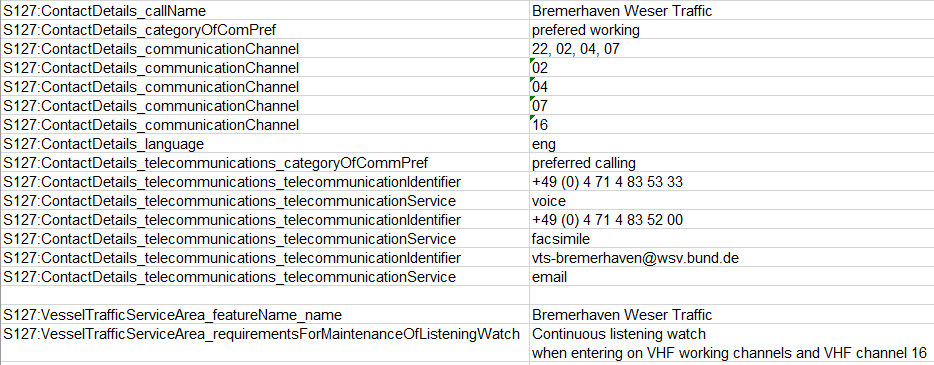 Figure 1: Extract of S-127 form (MS Excel based)
4
Analysis „Transforming process“
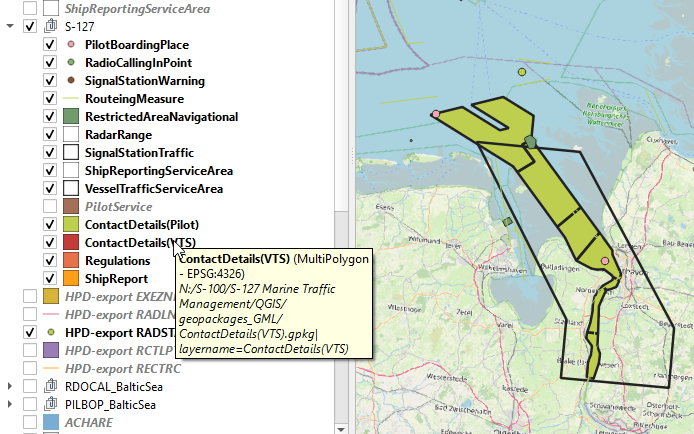 supporting nautical and geographical data were extracted from HPD
use of QGIS to display, sort and evaluate data
Figure 2: Display of intermediate results (QGIS)
5
Analysis „Transforming process“
QGIS geopackage
S-127
Python
VTS Guide
Python
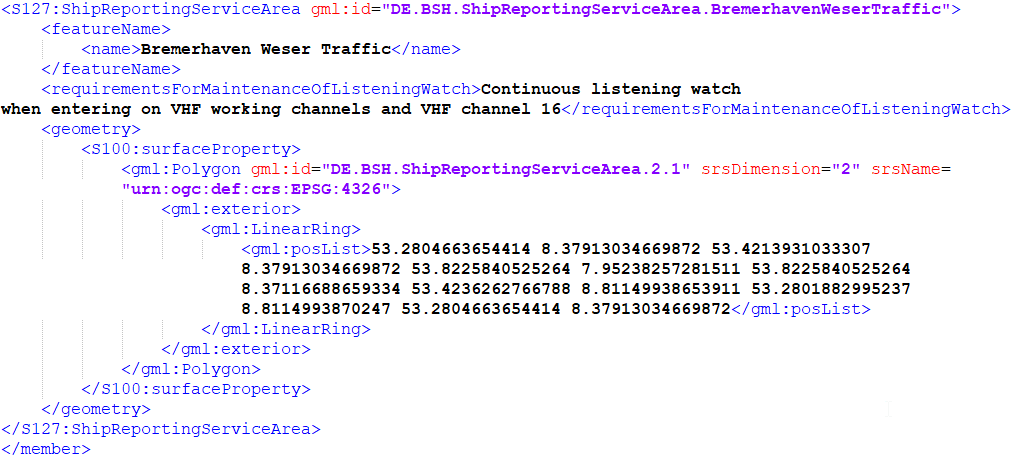 Figure 3: Display of intermediate results (S-127 conform gml)
6
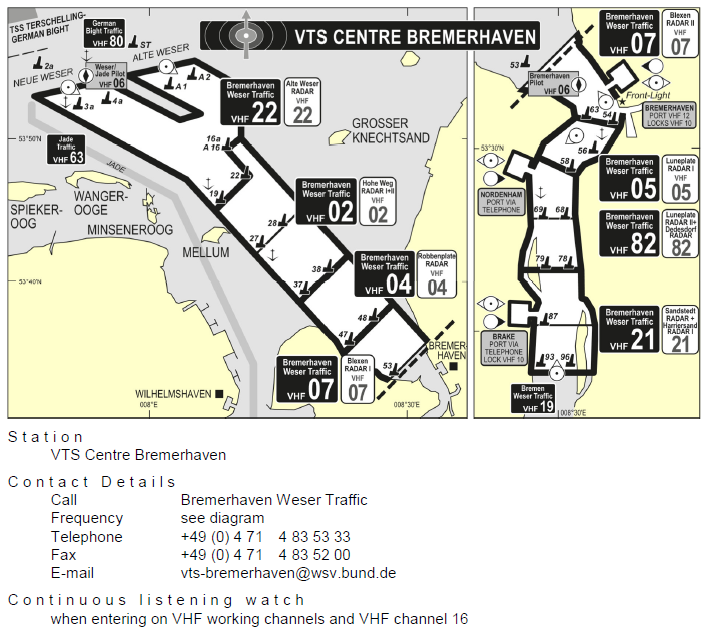 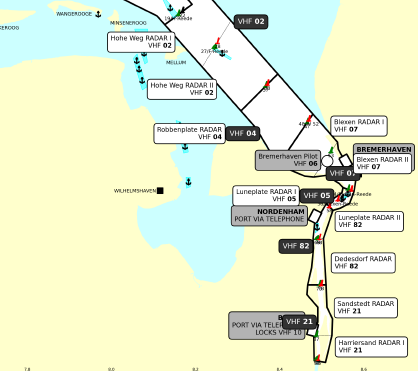 Analysis „Transforming process“
Figure 4: Comparison of VTS overview (left: "old" overview, right: data based graphic)
7
Further steps
reduction of manual work  automation

nautical check against the VTS Guide

establishment of update process

definition of unique identifiers for each individual feature (MRN)

cross product interoperability
8
Conclusion
Generation of test datasets requires manual workarounds, 

Possibility of human errors

redundant data storage, 
one for the S-127 datasets and one for the NPUB content, could be avoided soon
9
Actions required
The BSHC is invited to:

note this presentation (including input paper and to annexes)
be encouraged to present further national developments
10